北中城村商工会の事業主・IT関係担当者の皆様へ
初級ＤＸセミナー案内
参加無料
ＤＸとは、ITやデジタル、データを活用　　
して経営改善を図り業務効率を上げる事です。
会　場：　北中城村商工会　2階ホール 
日　時：　【セミナー】　　 （１２０分） 　　　　　　　　　　　　　　　　　　　　　　　
　令和４年７月２８日（木）　１３：３０　～　１５：３０
【　講　　　　師　】
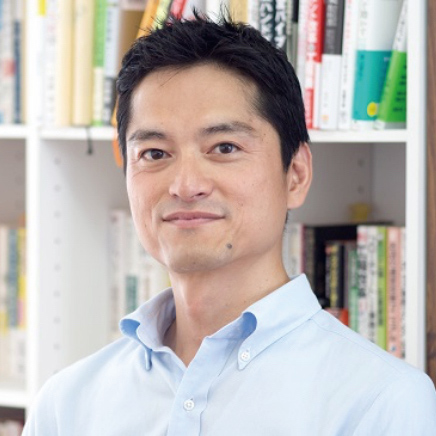 国内大手IT企業や世界最大のソフトウェア企業で、20年間、IT活用のコンサルティング業務に従事した後、中小企業診断士として、事業承継や経営診断、経営再建、資金調達、創業などの支援や、新規事業の立ち上げ、商品開発などに携わってきました。
【　事　例　紹　介　１・２・３　】
ＤＸ事例１　　
小売業・サービス業　
の事例
ＤＸ事例２　　
建設業　
の事例
ＤＸ事例３　　
製造業　
の事例
​
カナイ経営計画研究所株式会社　　　
　代表取締役社長　　　　　　比嘉　智明　氏
【個別相談】　　（各３０分）
　　①１５：３０　～　 ②１６：００　～
北中城村商工会　担当：上間　平明
０９８ー９３５ー３９３９
✉h-uema@kitanaka.or.jpjp
FAX
０９８ー９３５ー２９７８
お申込み
お問合せ
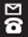 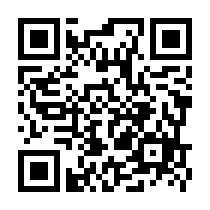 参加登録は、こちら↓の参加申し込みフォームからも可能です。
参加申し込みフォーム：https://forms.gle/MLLnkEoZAkonVb5g6